Amigos de Jesús y María
Ciclo B-XII Domingo del Tiempo Ordinario
Jesús Calma la Tormenta
Marcos 4, 35-41
www.fcpeace.org
Jesús Calma la Tormenta
Evangelio: Marcos 4, 35-41
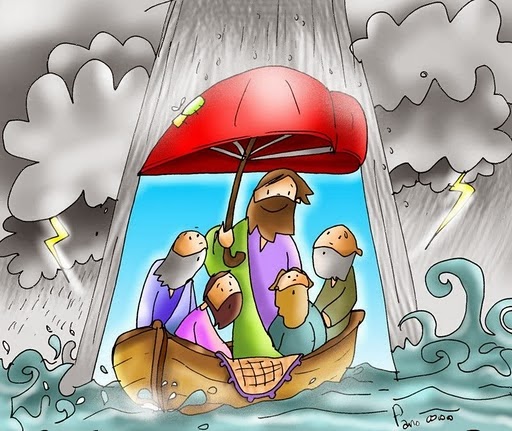 Un día, al atardecer, Jesús dijo a sus discípulos: “Vamos a la otra orilla del lago”. Entonces los discípulos despidieron a la gente y condujeron a Jesús en la misma barca en que estaba. Iban además otras barcas. De pronto se desató un fuerte viento y las olas se estrellaban contra la barca y la iban llenando de agua. Jesús dormía en la popa, reclinado sobre un cojín.
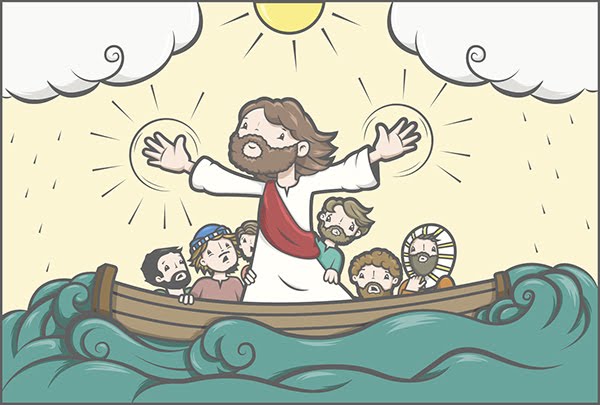 Lo despertaron y le dijeron: “Maestro, ¿no te importa que nos hundamos?” Él se despertó, regañó al viento y dijo al mar: “¡Cállate, enmudece!” Entonces el viento cesó y sobrevino una gran calma. Jesús les dijo: “¿Por qué tenían tanto miedo? ¿Aún no tienen fe?” Todos se quedaron espantados y se decían unos a otros: “¿Quién es éste, a quien hasta el viento y el mar obedecen?”
REFLEXIÓN
Jesús les pide a sus discípulos ir al otro lado del lago. 
¿Qué pasó en el camino?
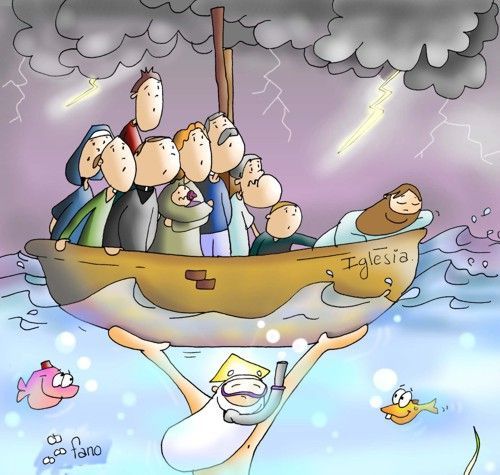 De pronto empezó una tormenta que casi hunde el barco.
¿Qué hacen los discípulos?
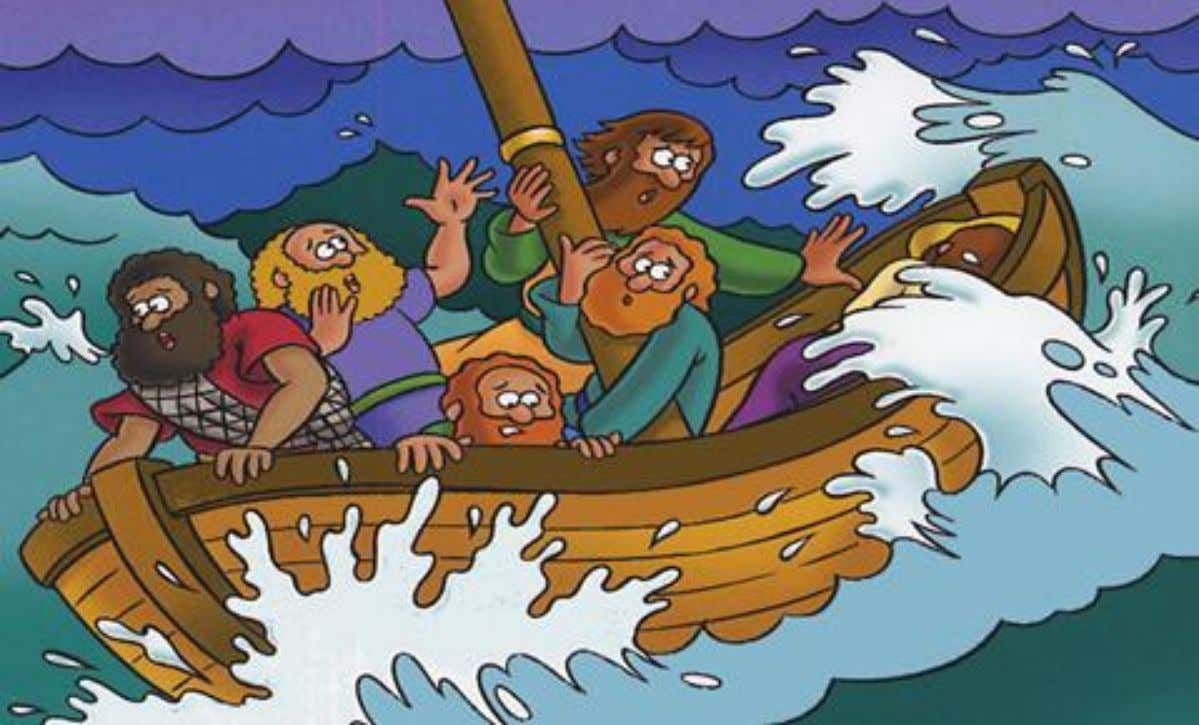 Asustados, despiertan a Jesús que dormía y le dicen:
“¿No te importa que nos hundamos?”
¿Qué hace Jesús?
¡Regañó al viento y calló al mar!
¿Y qué pasó después?
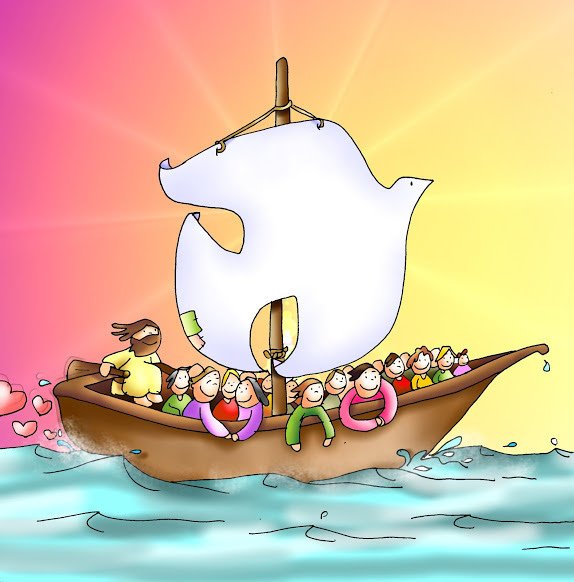 El viento y el mar lo obedecieron y se calmaron.
¿Qué les pregunta Jesús?
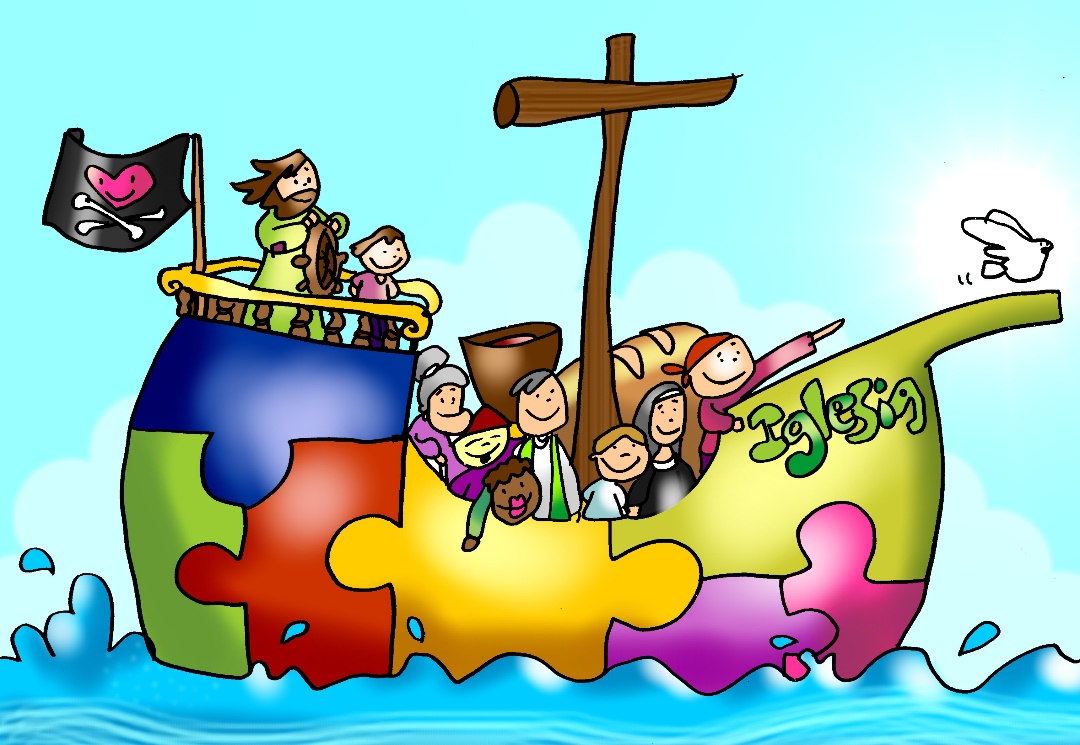 ¿Por qué tenían tanto miedo? ¿Aún no tienen fe?
¿Qué quiere enseñarnos Jesús?
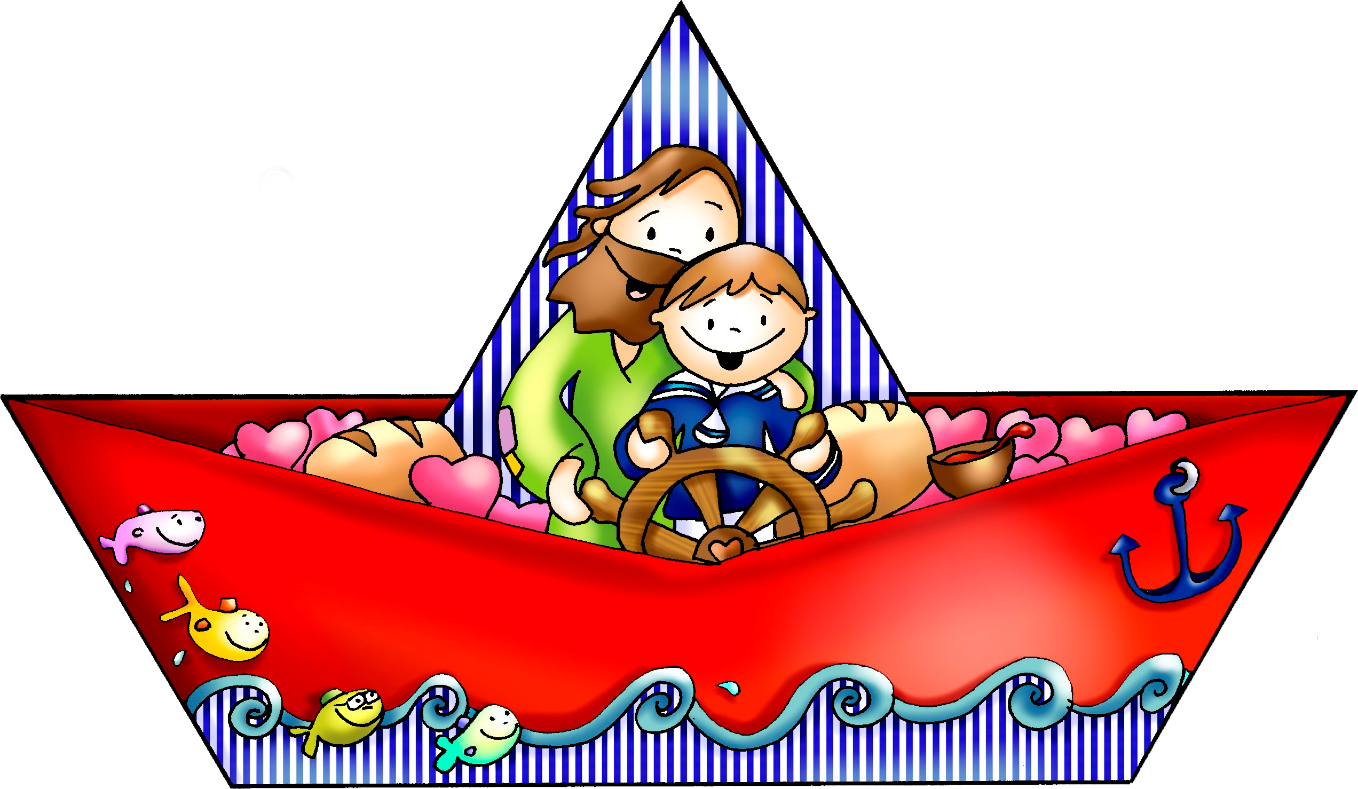 Con Jesús en nuestra barca (nuestro corazón), no debemos tener miedo. Él es Dios y puede calmar todas las tormentas de nuestra vida.
¿Cuáles son algunas tormentas que podríamos 
tener en nuestra vida?
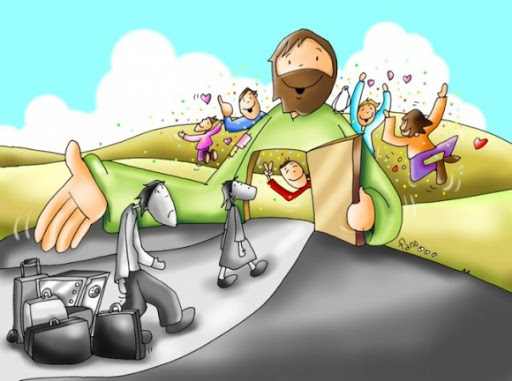 Problemas familiares, peleas entre amigos, dificultades estudiando, enfermedades y muertes en la familia, problemas financieros…
¿Cómo nos puede ayudar Jesús?
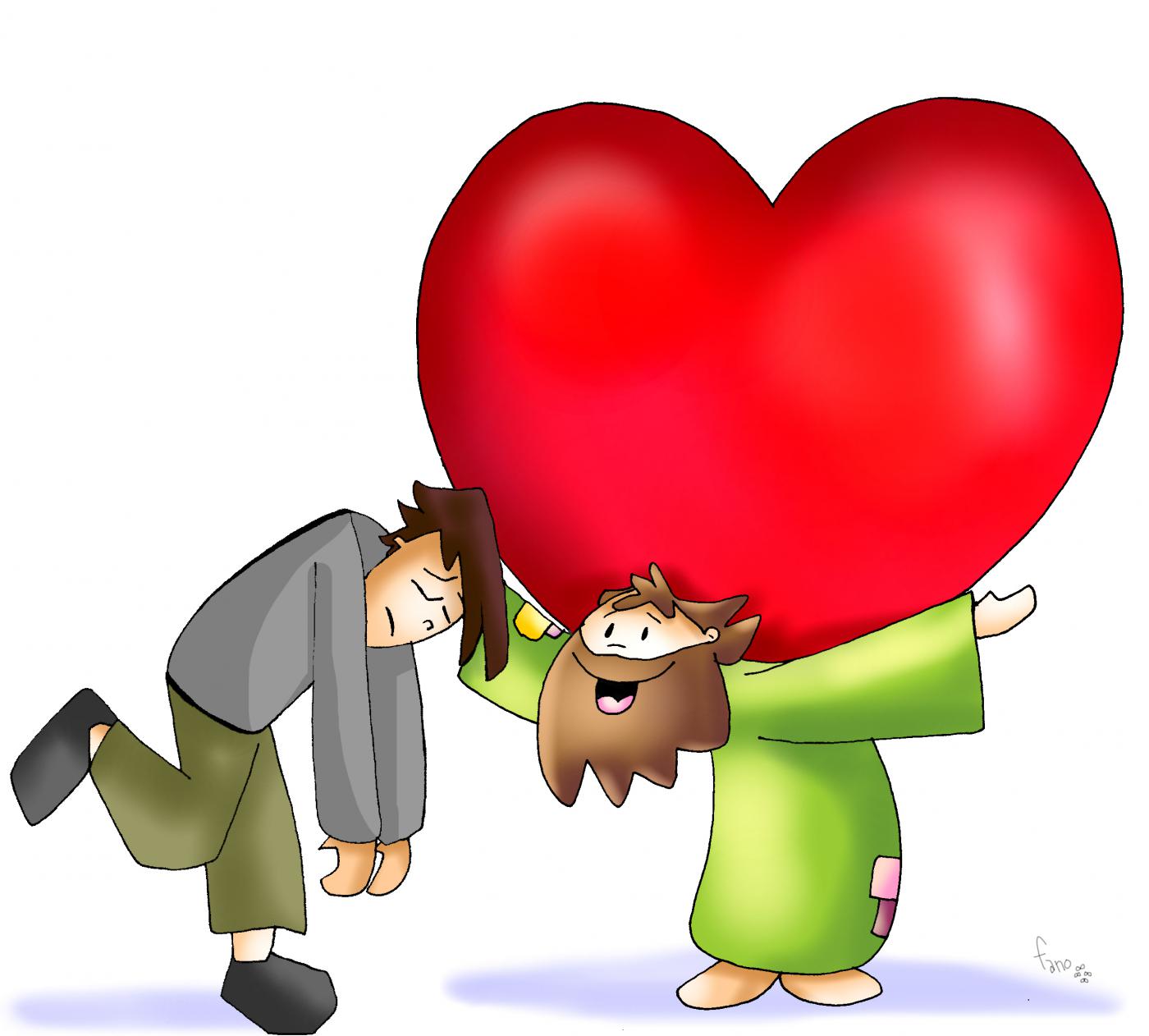 Cuando oramos con el corazón, Jesús nos da fuerza, paz, y sabiduría para enfrentar los problemas. Nunca nos deja solos. El es Dios y todo lo puede. Quiere que confiemos en Él siempre.
¿Cómo reaccionaron los discípulos al ver 
que Jesús calmó la tormenta?
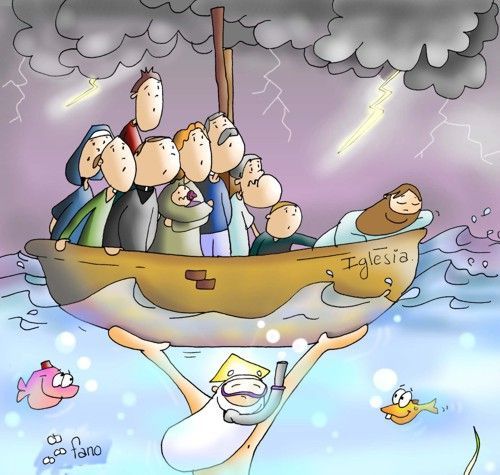 Espantados y preguntándose quien era Jesús. No comprendían que era Dios.
¿Creen que Jesús es Dios, Todopoderoso, 
lleno de amor por nosotros y nunca nos abandona?
ACTIVIDADES
JESUS CALMA LA TORMENTA Marcos 4, 35-41
Llenar los espacios en blanco con las palabras del evangelio: enmudece, 
viento, barca, Fe, hundamos, obedecen, agua, calma, miedo, reganó, dormía, espantados.
Un día, al atardecer, Jesús dijo a sus discípulos: “Vamos a la otra orilla del lago”. Entonces los discípulos despidieron a la gente y condujeron a Jesús en la misma __________ en que estaba. Iban además otras barcas. De pronto se desató un fuerte __________ y las olas se estrellaban contra la barca y la iban llenando de _______. Jesús _________ en la popa, reclinado sobre un cojín. Lo despertaron y le dijeron: “Maestro, ¿no te importa que nos ______________?” Él se despertó, __________ al viento y dijo al mar: “¡Cállate, _____________!” Entonces el viento cesó y sobrevino una gran ___________. Jesús les dijo: “¿Por qué tenían tanto ________? ¿Aún no tienen _____?” Todos se quedaron ______________ y se decían unos a otros: “¿Quién es éste, a quien hasta el viento y el mar ____________?”
barca
enmudece
miedo
obedecen
viento
hundamos
agua
dormía
calma
espantados
FE
regañó
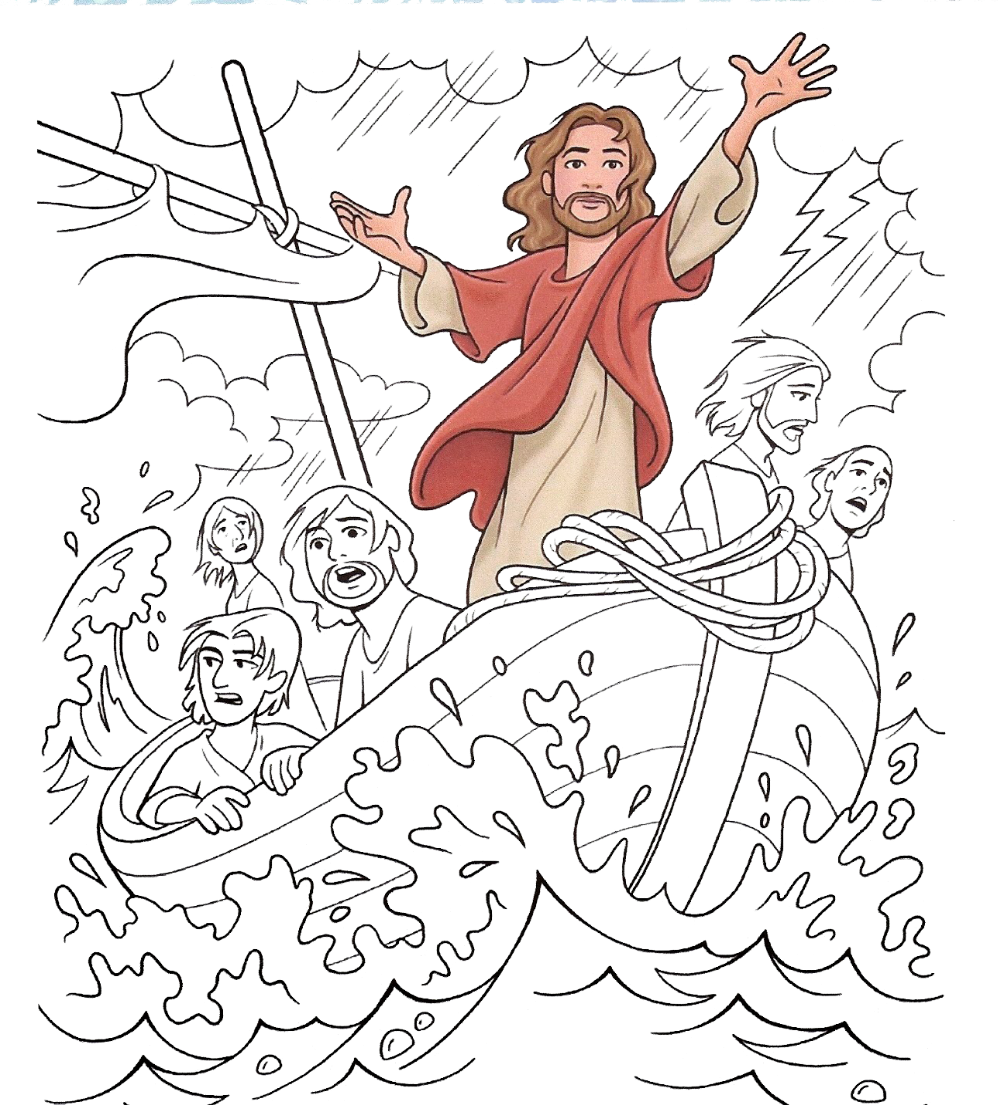 JESUS CALMA LA TORMENTA 
Marcos 4, 35-41
“¿Por qué tenían tanto miedo? ¿Aún no tienen fe?”
Instrucciones: 
Escojan los emojis que describen a Dios y ponerlos o dibujarlos en los salvavidas. Escoger cuales palabras van con los emojis: 
Sabio, Amor, Todopoderoso, Santo, Rey. 
Alabar a Jesús con estas palabras y otras más, “Jesús, Tu eres Amor…”
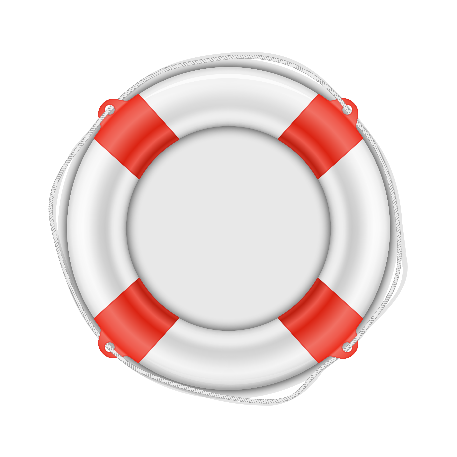 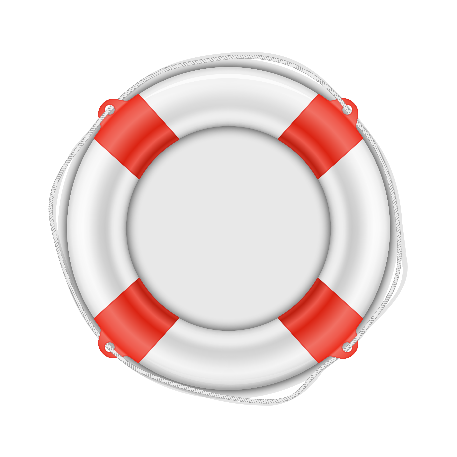 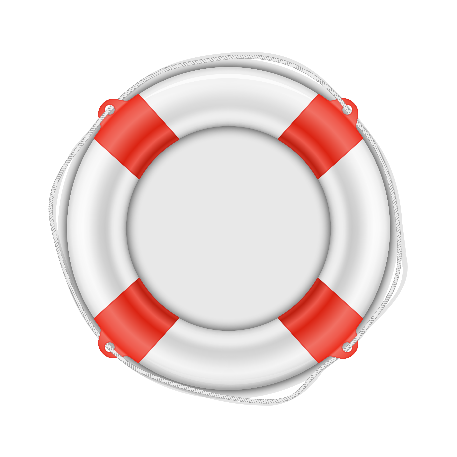 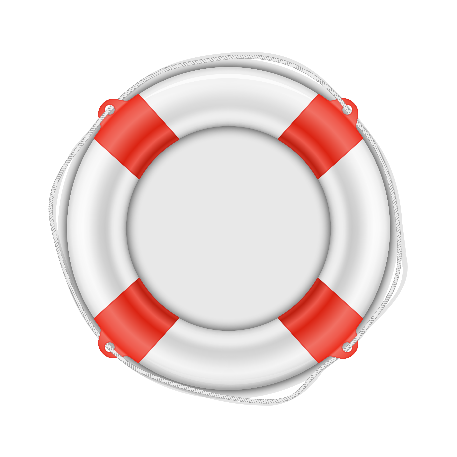 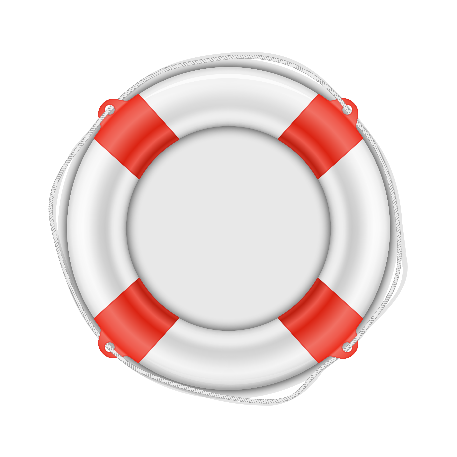 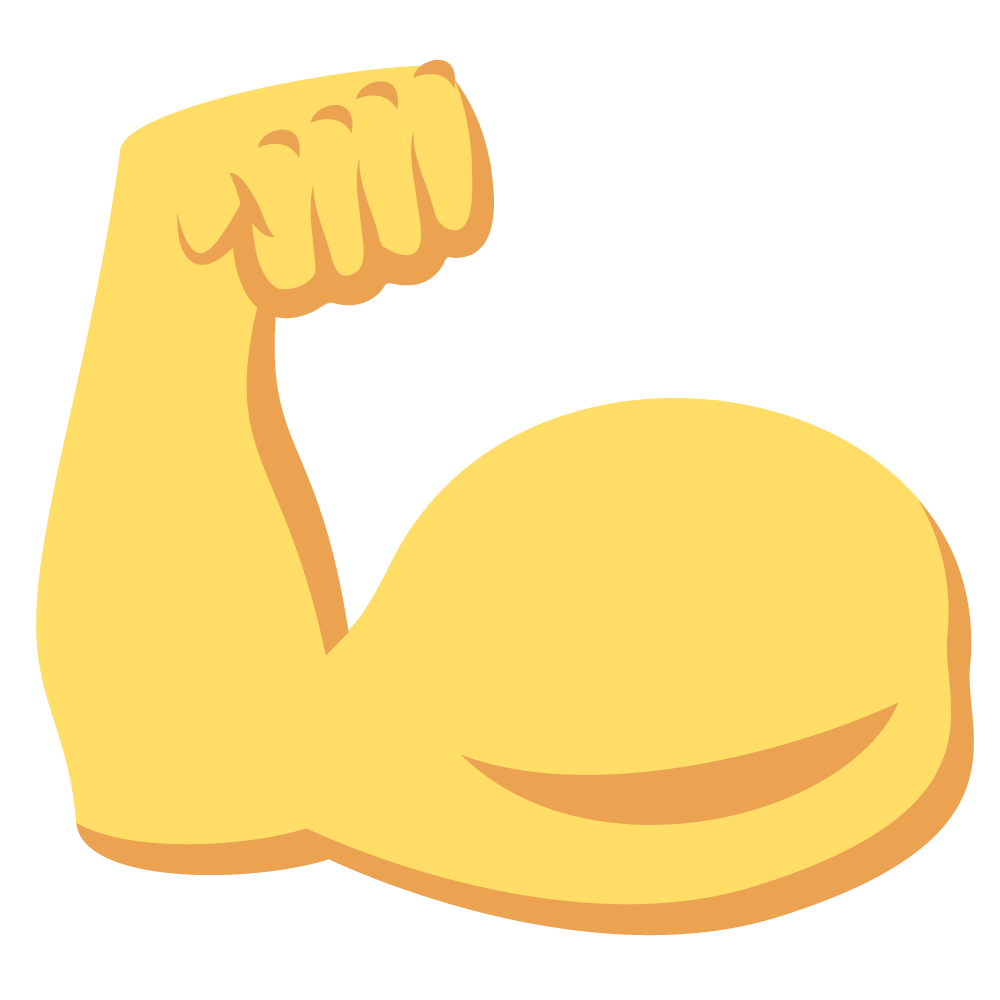 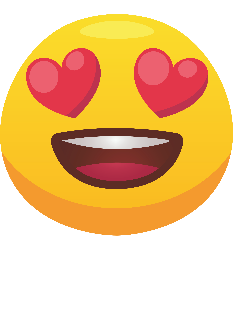 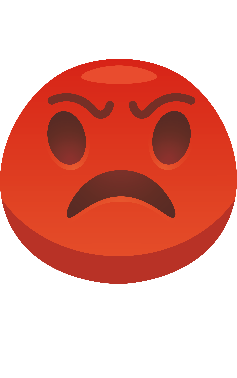 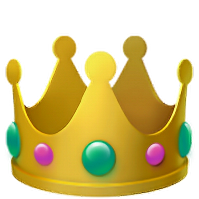 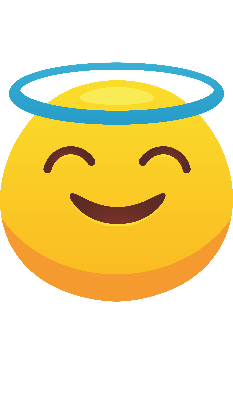 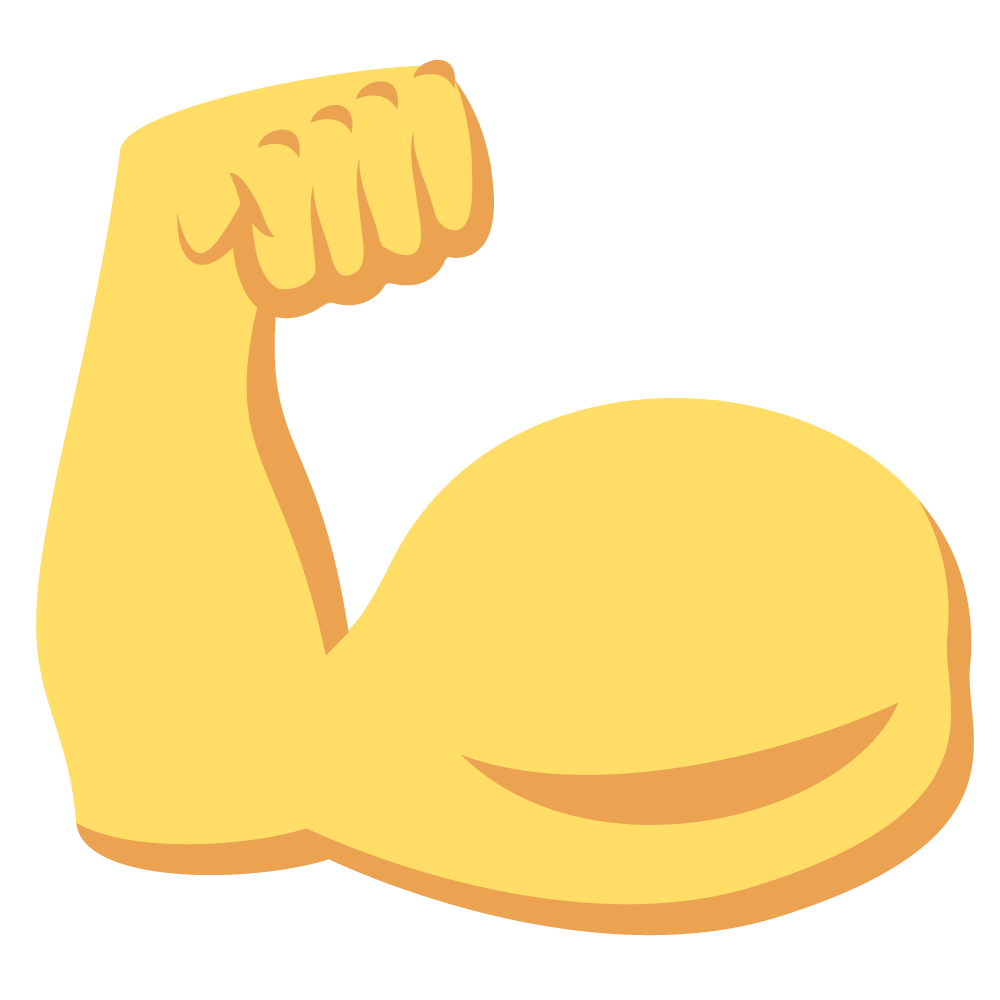 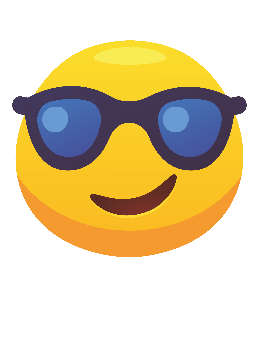 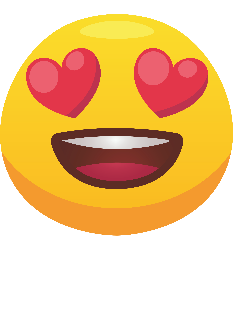 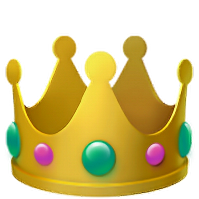 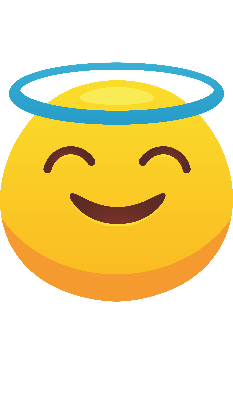 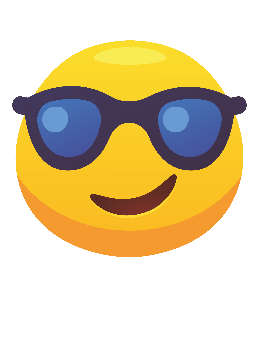 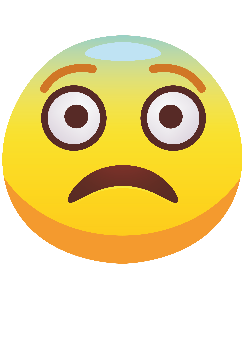 Sabio
Santo
Amor
Todopoderoso
Mi Rey
ORACIÓN
Jesús, Tu eres Dios, Todopoderoso, lleno de amor y misericordia por mí. Ayúdame a tener fe en ese gran amor y poder en mi vida. Jesús confío en ti. 
Amen.
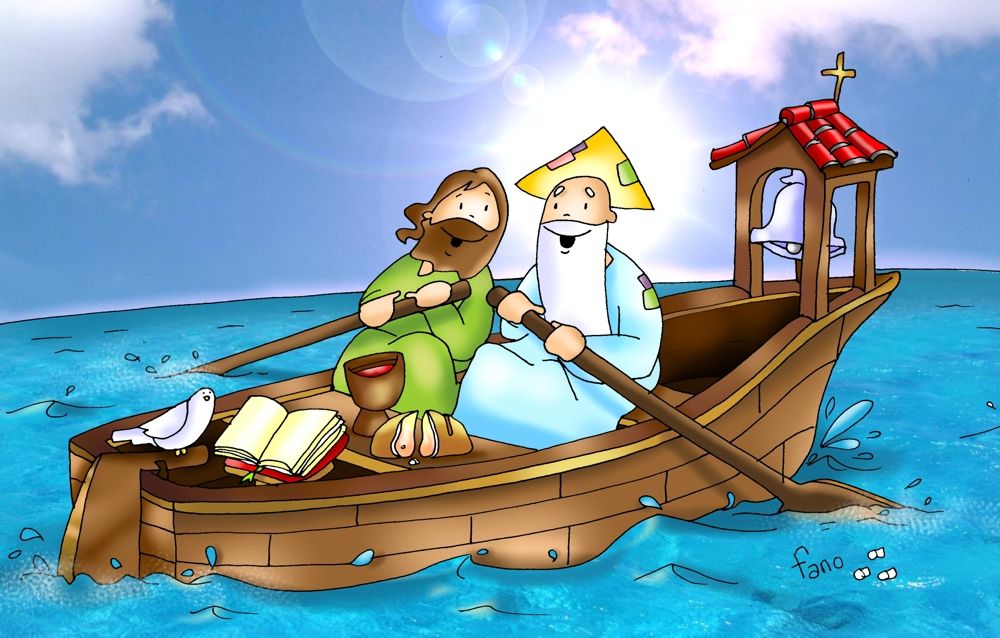 Jesús calma la Tempestad, pixener, (Ctrl Click) https://youtu.be/tLgI0i_cq6Q (edades 3-7)
Jesús y la Tormenta, Yireh Cuouh, (Ctrl Click) https://youtu.be/mEitX61IoTA (edades 8+)